E
X
P
O
S
I
T
I
O
N
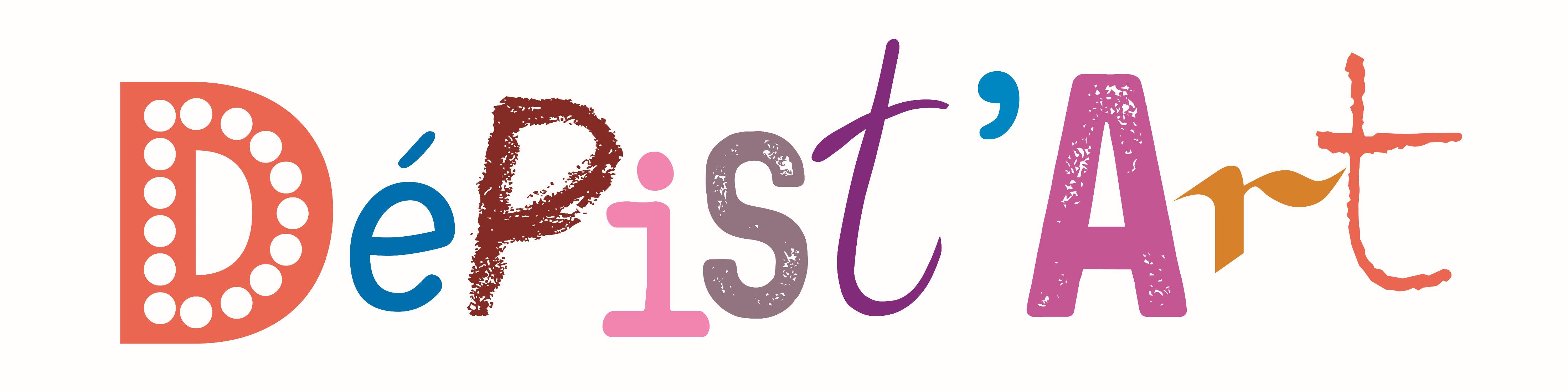 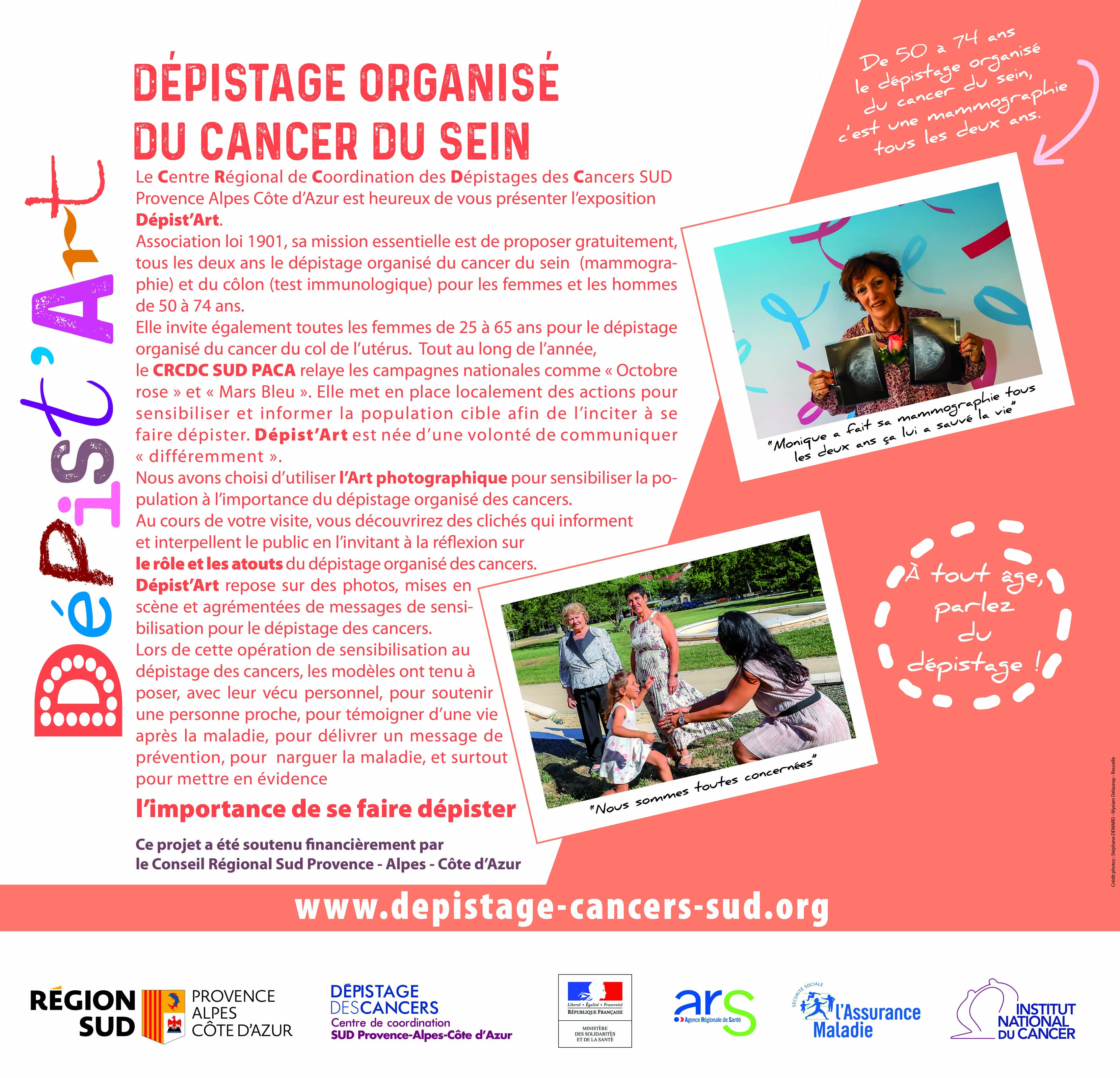 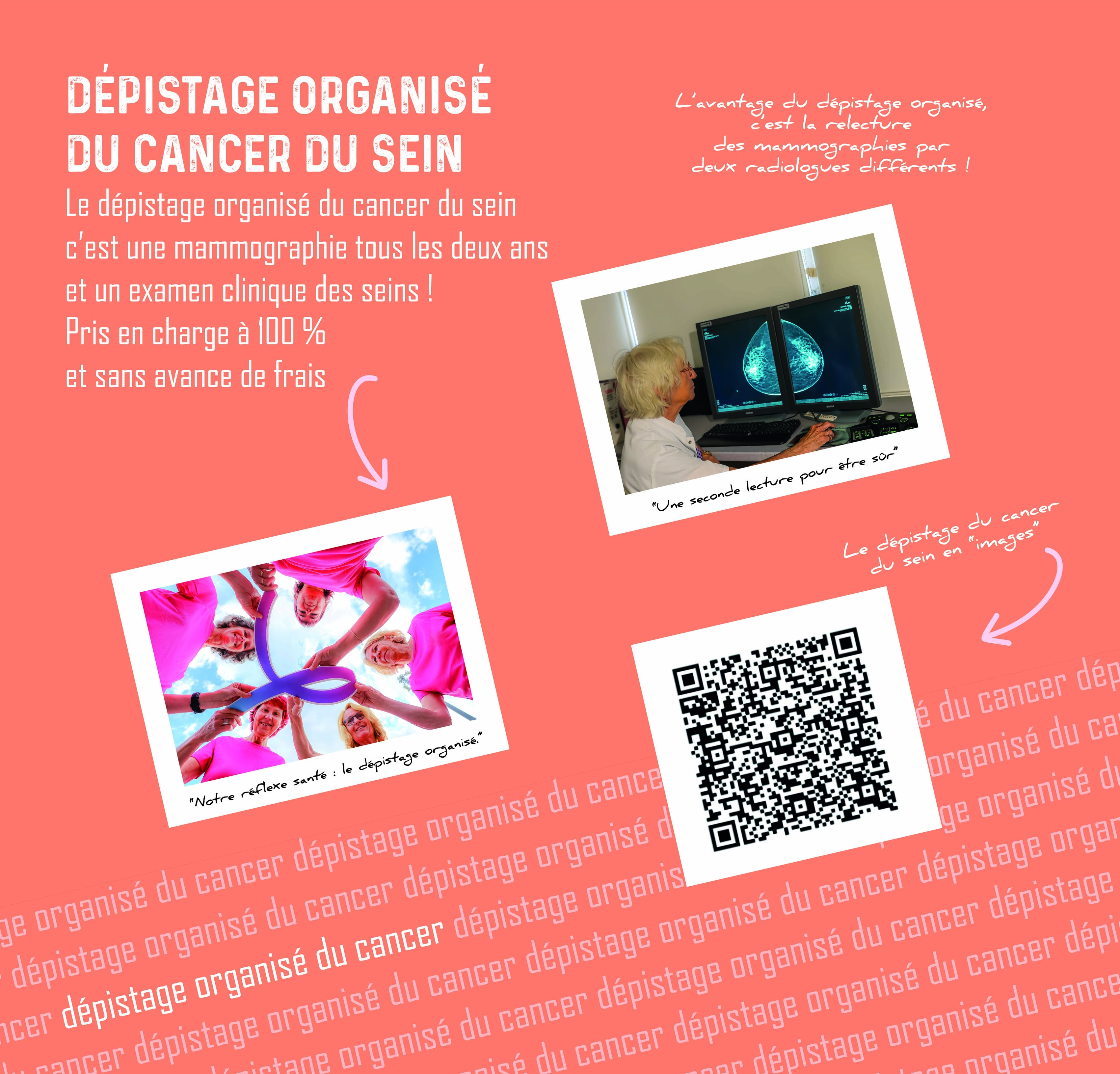 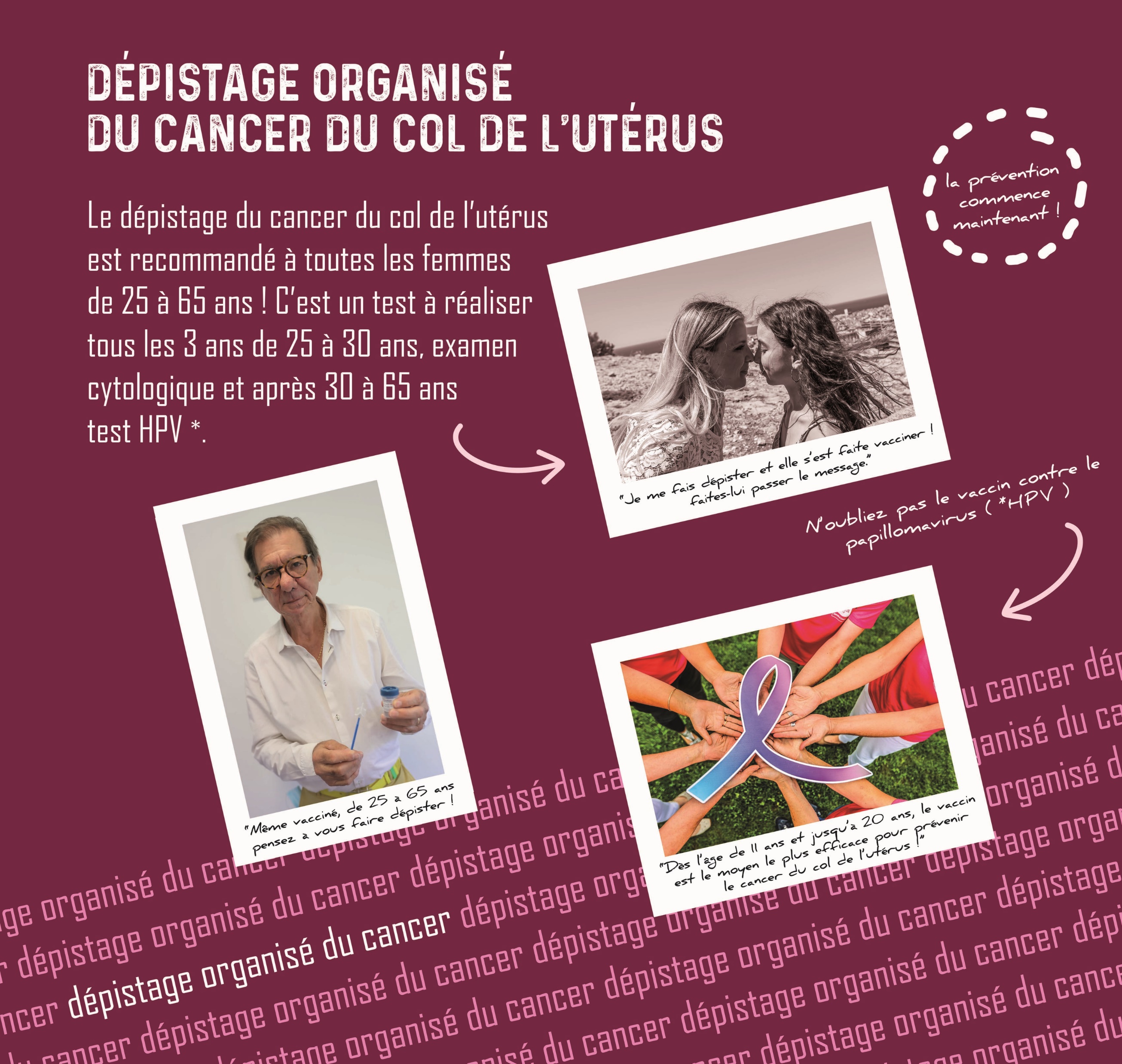 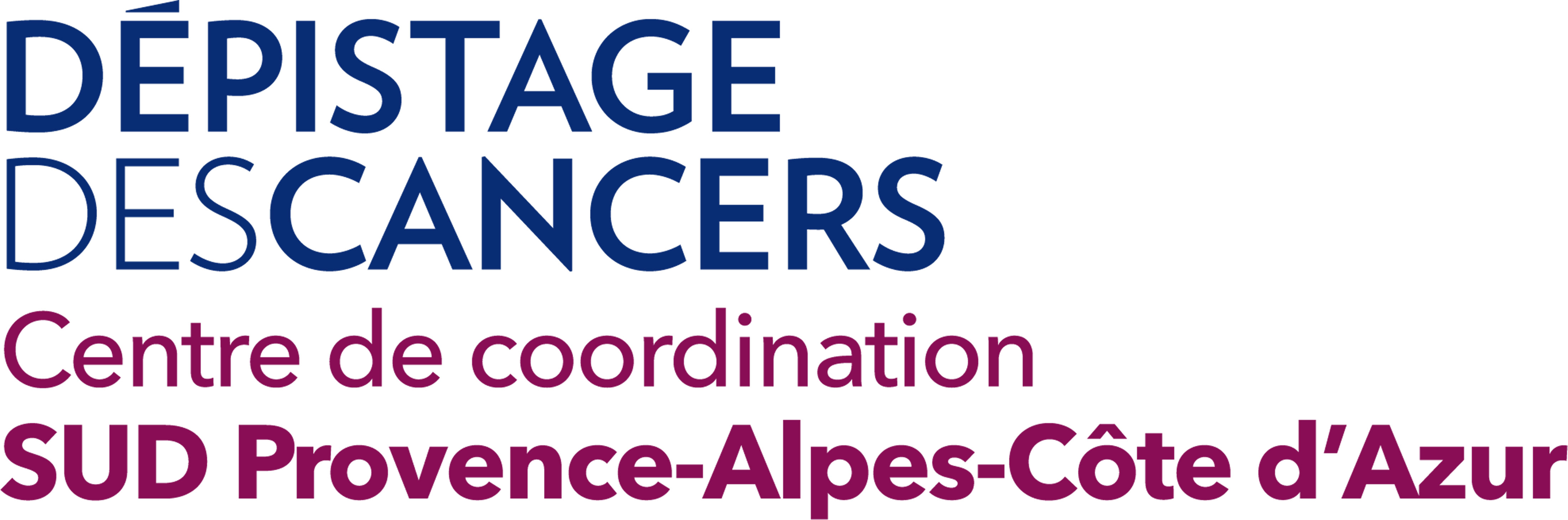 Un Grand MERCI à toutes les personnes qui ont rendu ce projet possible !
Pour réserver l’exposition, prenez contact avec l’antenne CRCDC de votre département.